24
48 ÷ 2 =
2
4
2
4
8
How many 2’s are there in 8?
How many 2s are there in 4?
How many are left over?
Great!
38
76 ÷ 2 =
3
8
2
7
6
1
How many 2s are there in 7?
How many 2’s are there in 16?
How many are left over?
Great!
13
65 ÷ 5 =
1
3
5
6
5
1
How many 5’s are there in 15?
How many 5s are there in 6?
How many are left over?
Great!
18
90 ÷ 5 =
1
8
5
9
0
4
How many 5s are there in 9?
How many 5’s are there in 40?
How many are left over?
Great!
12
36 ÷ 3 =
1
2
3
3
6
How many 3’s are there in 6?
How many 3s are there in 3?
How many are left over?
Great!
23
92 ÷ 4 =
2
3
4
9
2
1
How many are left over?
How many 4s are there in 9?
Great!
How many 4’s are there in 12?
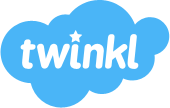